Discussion: 3 D Hg Jet Simulation
Yan Zhan
May 23, 2014
1
Simplification Of The 3D Hg Jet
dimensional model
(unit: inch)
Non-dimensional model
(normalized by Djet exit )
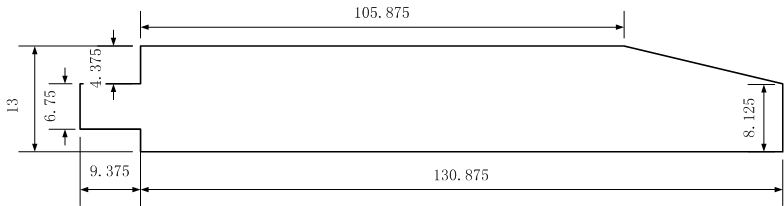 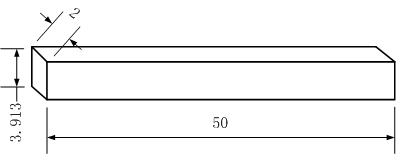 3
Simplified model 
(normalized by Djet exit )
2
3
Boundary Conditions
Wall
3
Wall
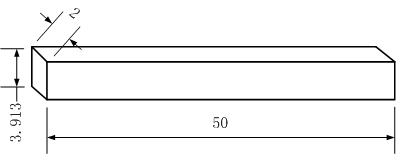 Velocity Inlet
Pressure Outlet
3
X
Normalized by Djet exit ,which is 0.01 meter. No gravity in the model.
symmetry
Z
unit: meter
pipe simulation
Y
u = U + sqrt(2k/3), 
where k = ½( (u’)^2+(v’)^2+(w’)^2 )
X
3
Y
Axial Velocity Contour At The Jet Inlet
Results of αHg  at t = 0.2 μs (one time step)
z = 1 cm
z = 5 cm
z= 0 cm
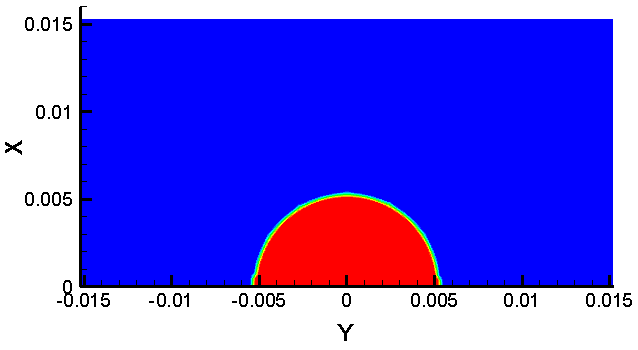 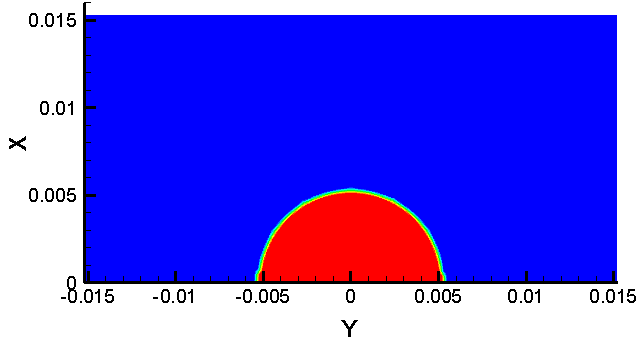 z = 15 cm
z = 10 cm
z = 20 cm
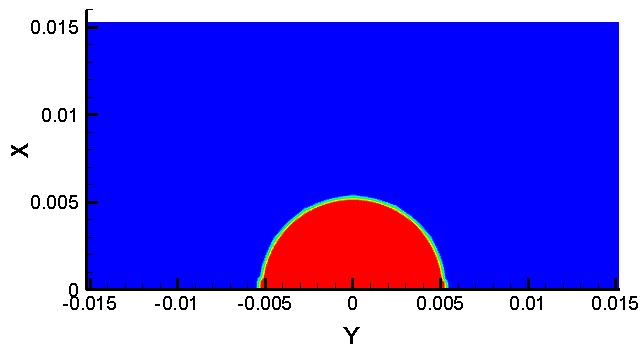 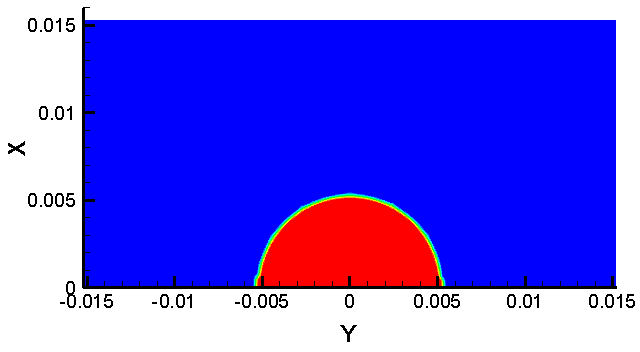 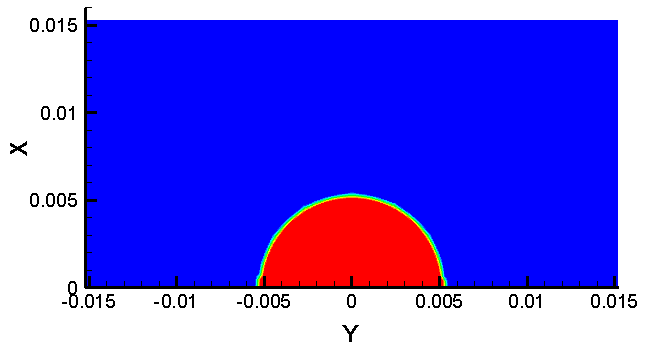 z = 30 cm
z = 45 cm
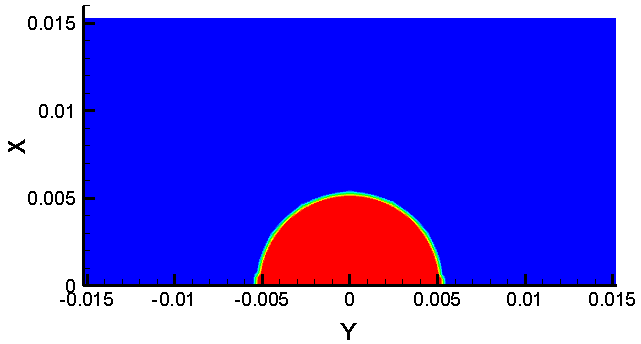 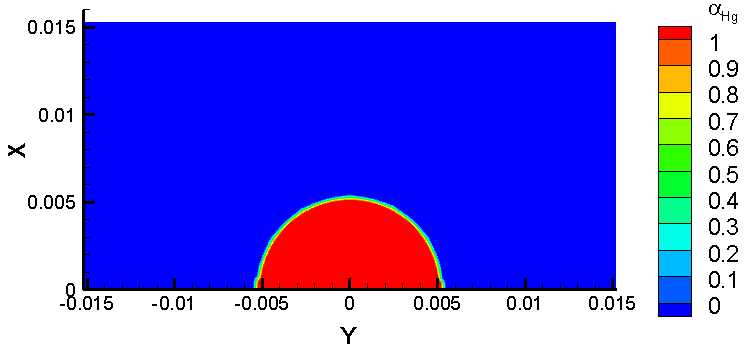 4
Results of uz at t = 0.2 μs (one time step)
z = 1 cm
z = 5 cm
z= 0 cm
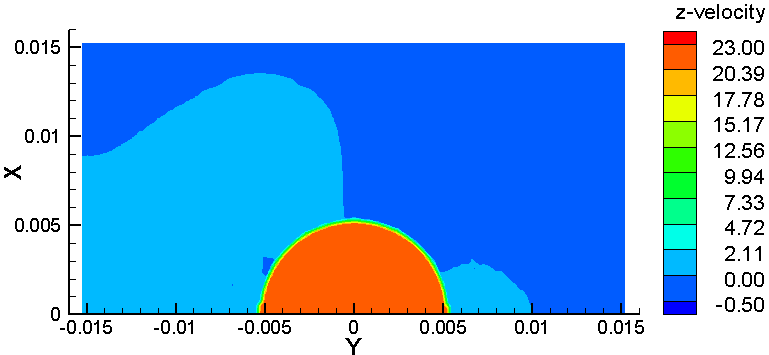 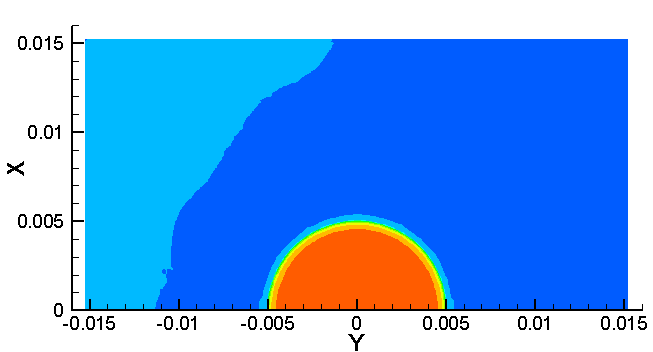 z = 15 cm
z = 10 cm
z = 20 cm
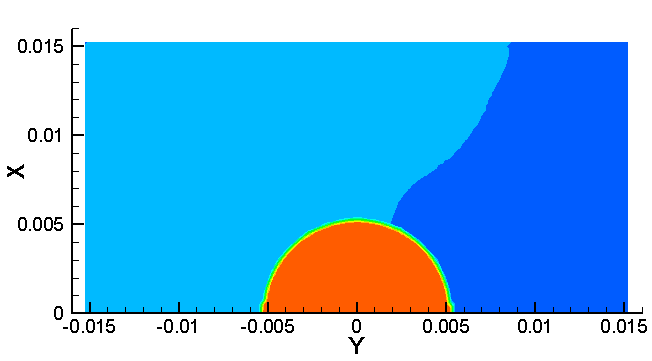 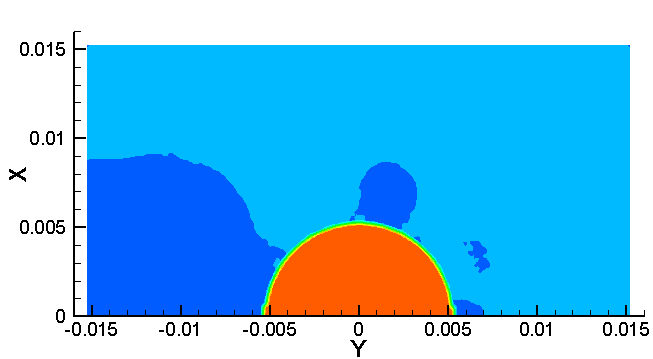 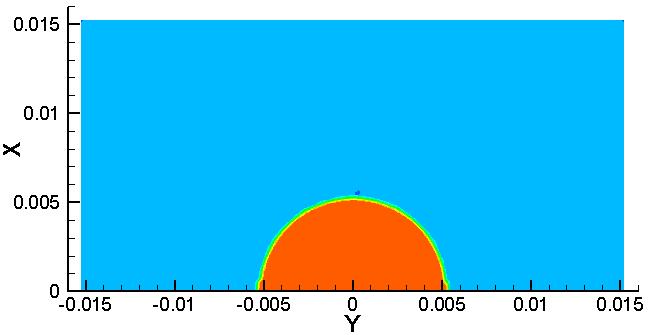 z = 30 cm
z = 45 cm
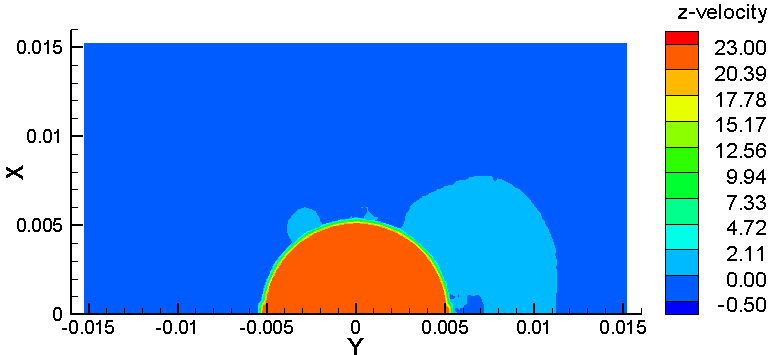 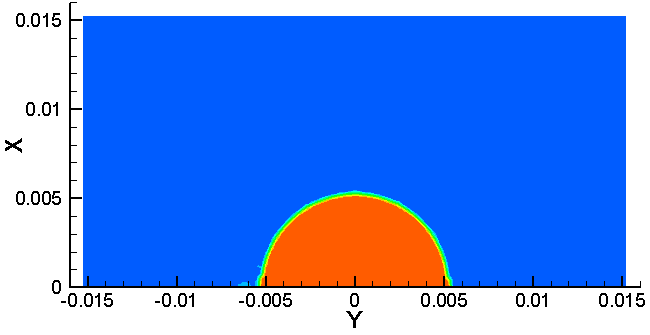 5
Results of αHg  at t = 14.4 ms
z = 1 cm
z = 5 cm
z= 0 cm
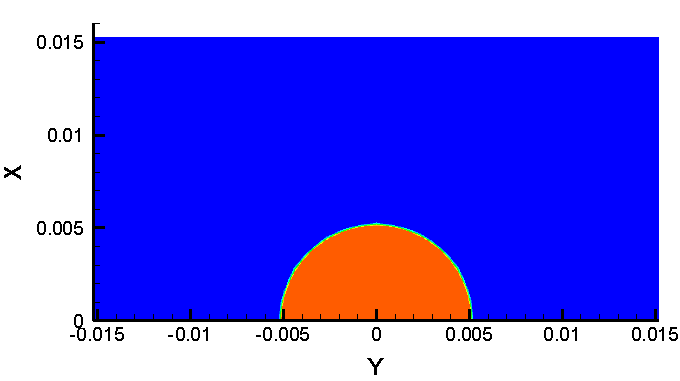 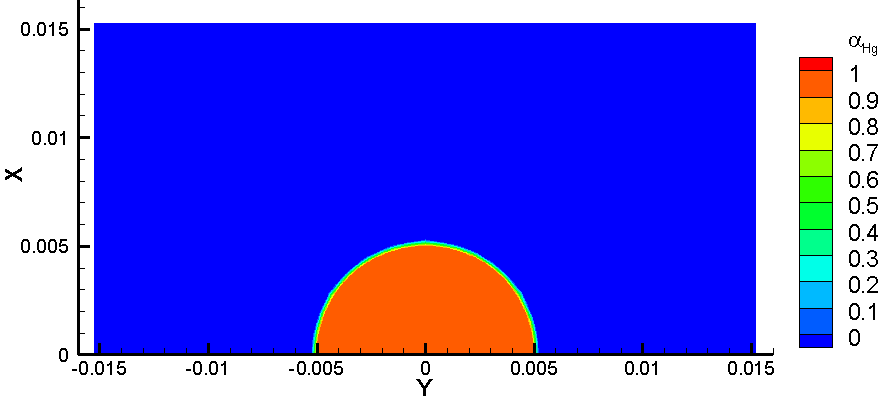 z = 15 cm
z = 10 cm
z = 20 cm
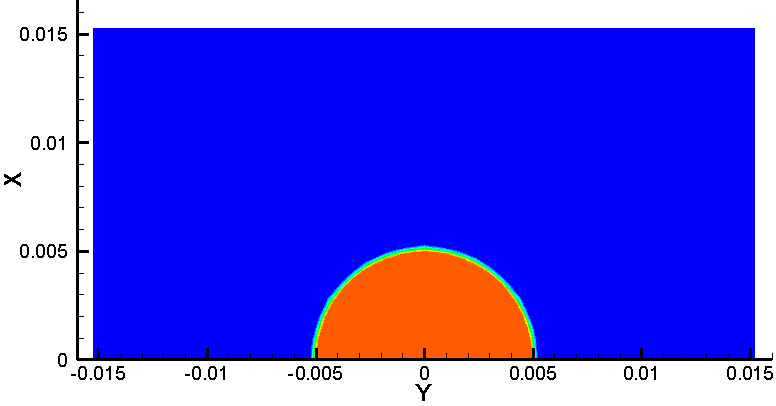 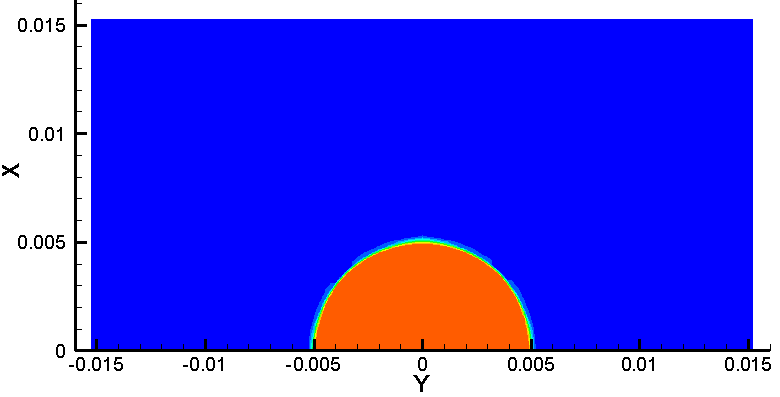 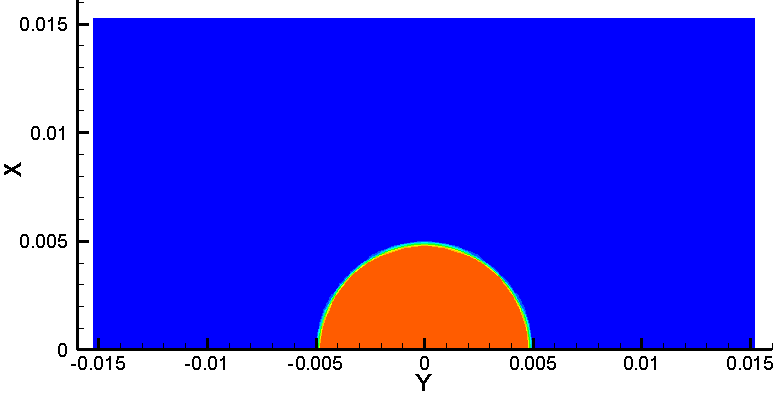 z = 30 cm
z = 45 cm
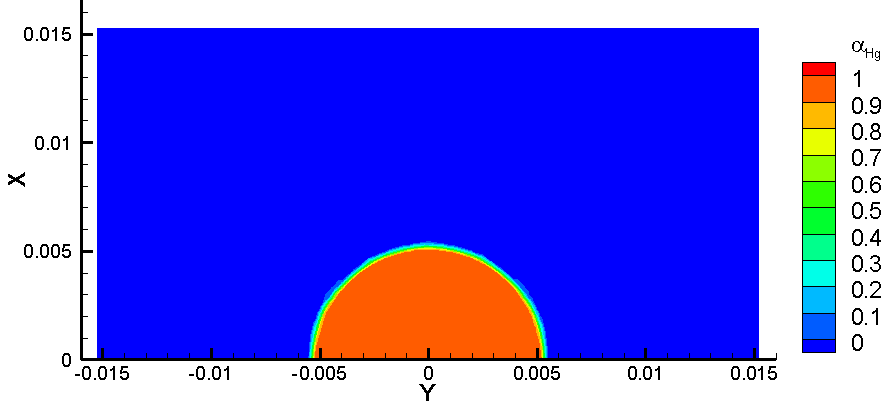 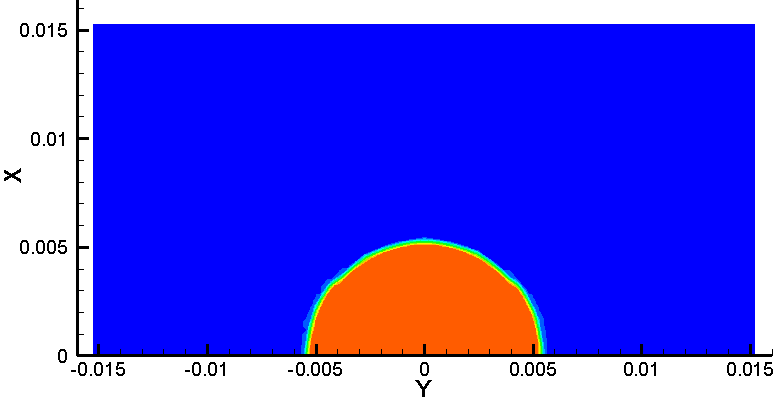 6
Results of uz at t = 14.4 ms
z = 1 cm
z = 5 cm
z= 0 cm
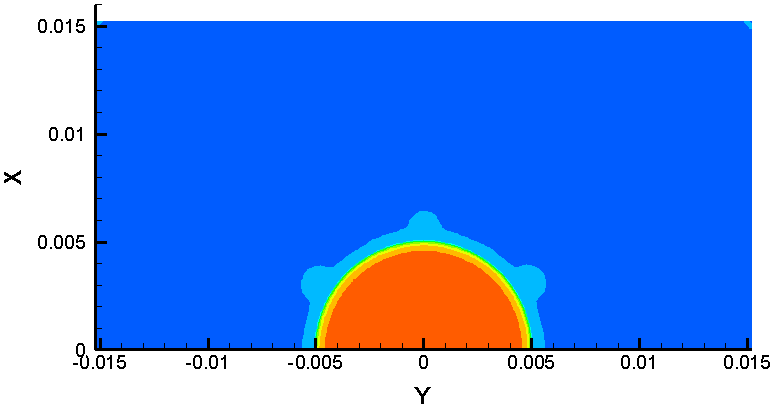 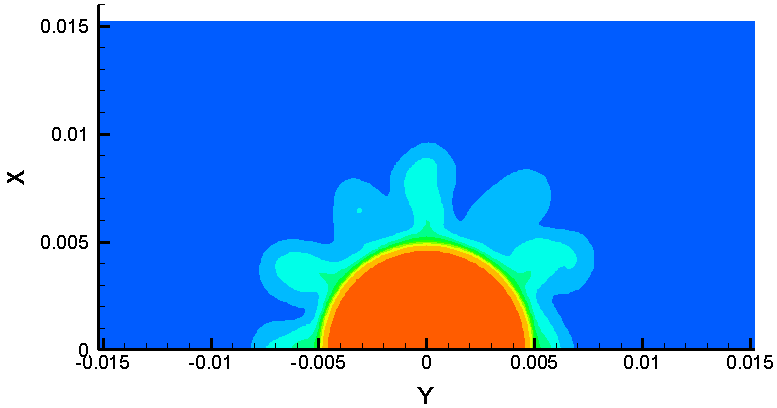 z = 15 cm
z = 10 cm
z = 20 cm
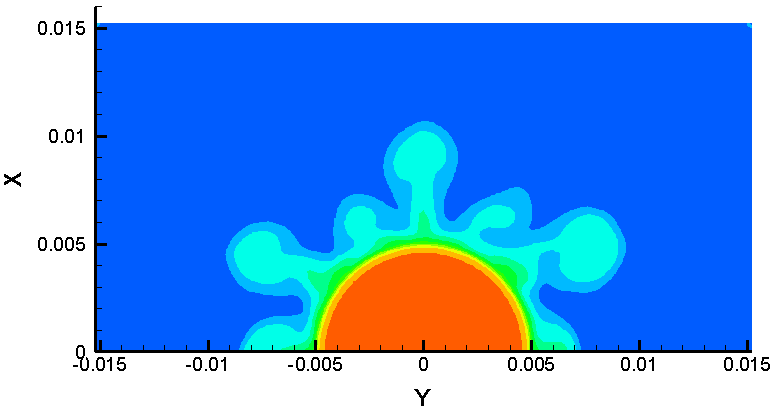 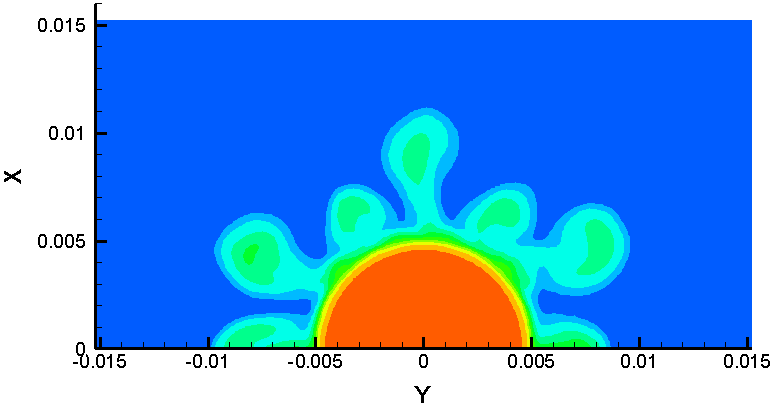 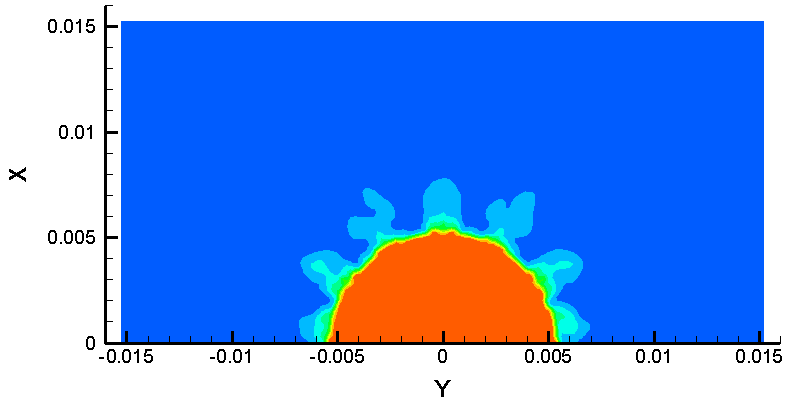 z = 30 cm
z = 45 cm
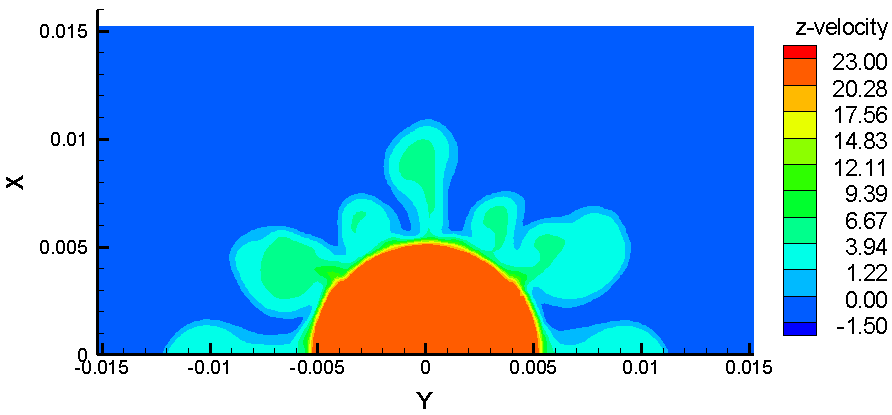 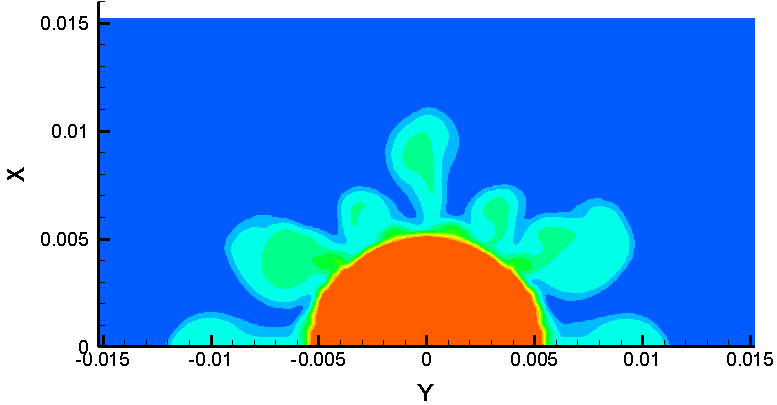 7
Results of αHg  at t = 26.4 ms
z = 1 cm
z = 5 cm
z= 0 cm
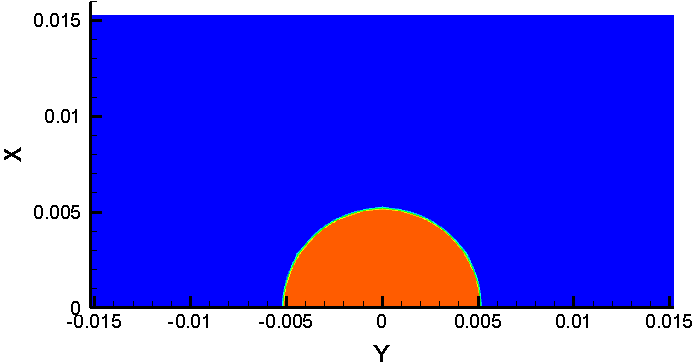 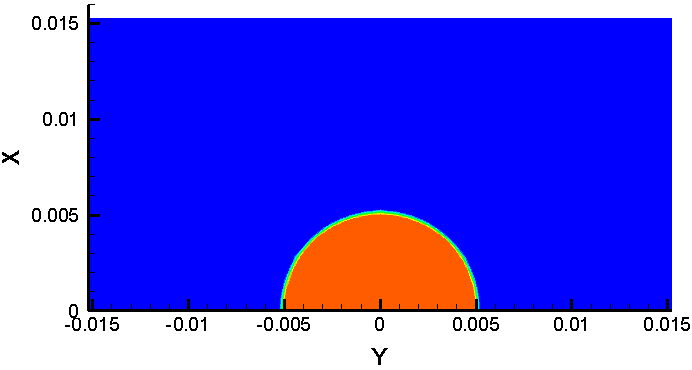 z = 15 cm
z = 10 cm
z = 20 cm
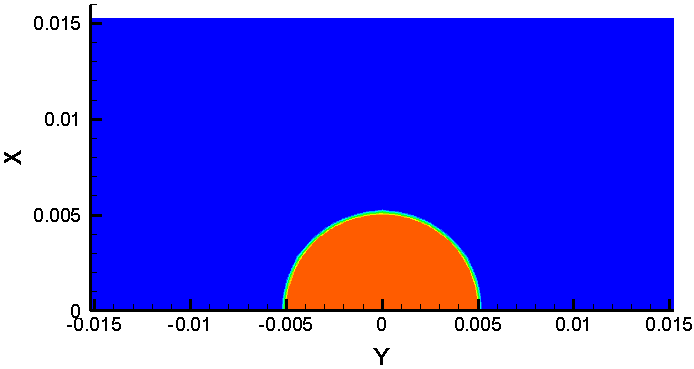 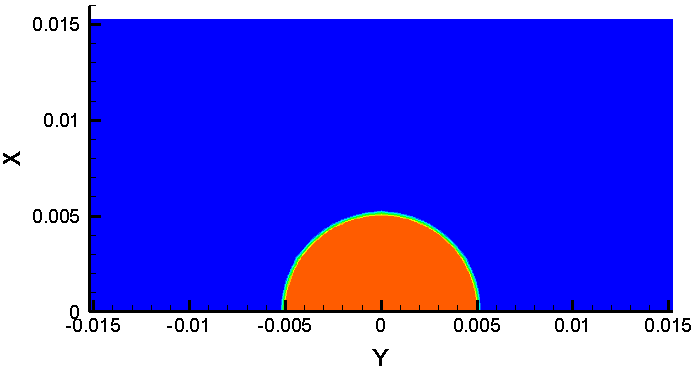 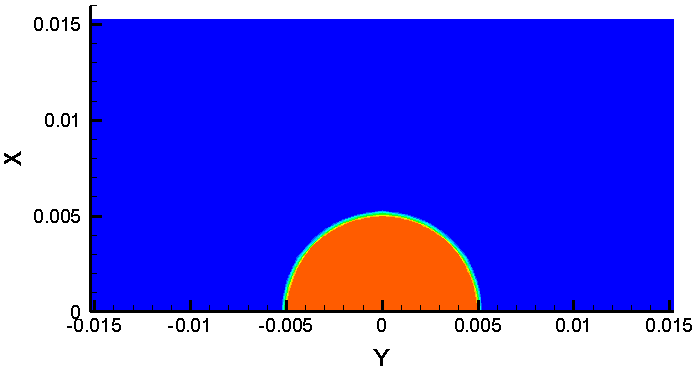 z = 30 cm
z = 45 cm
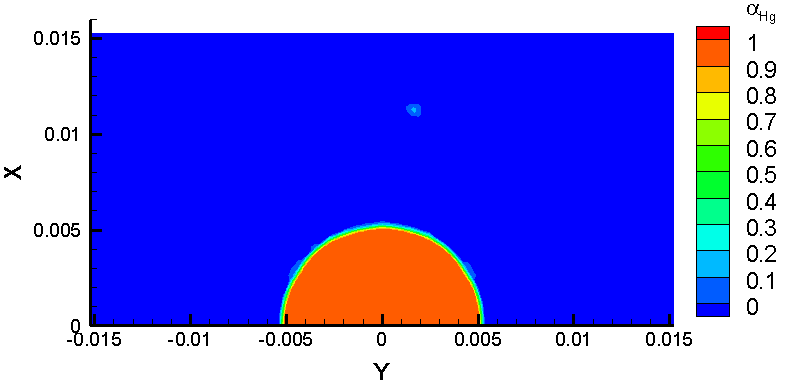 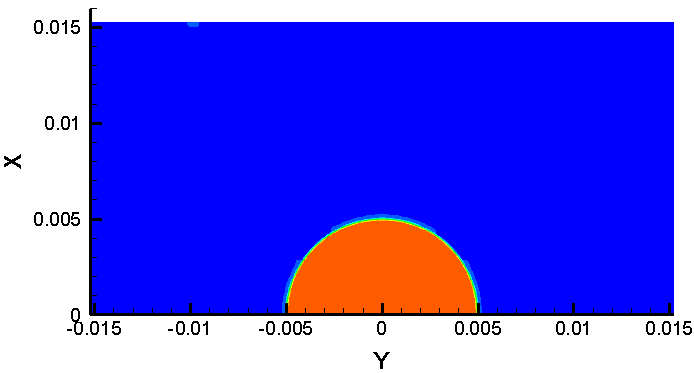 8
Results of uz at t = 26.4 ms
z = 1 cm
z = 5 cm
z= 0 cm
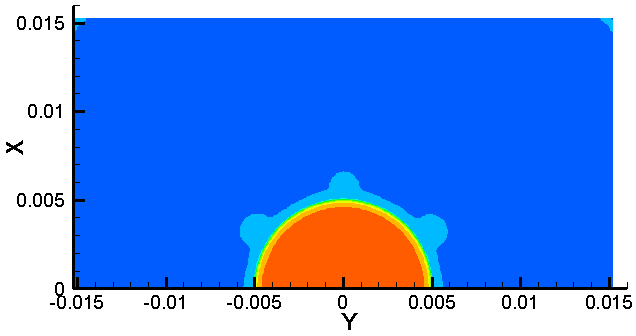 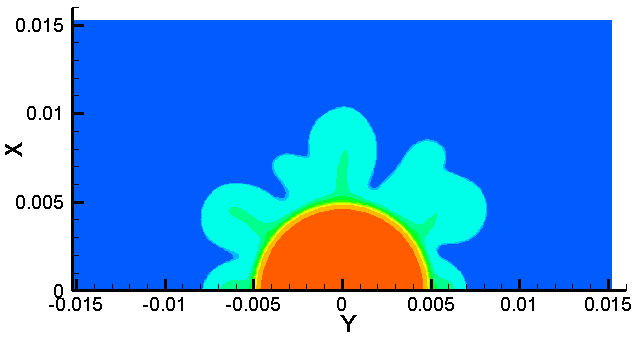 z = 15 cm
z = 10 cm
z = 20 cm
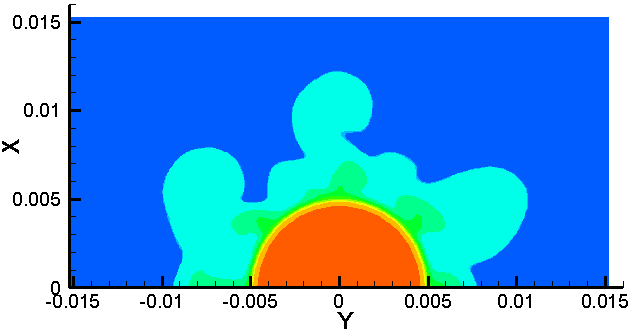 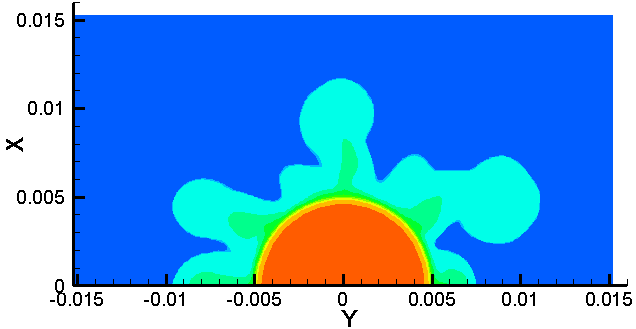 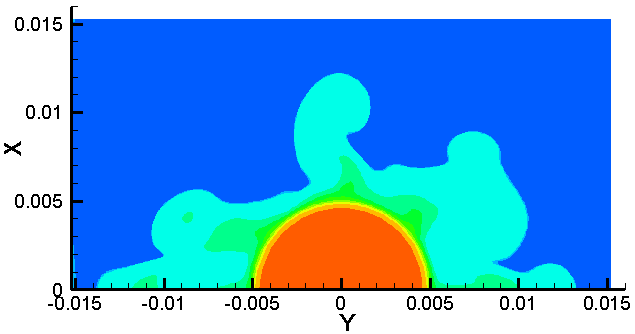 z = 30 cm
z = 45 cm
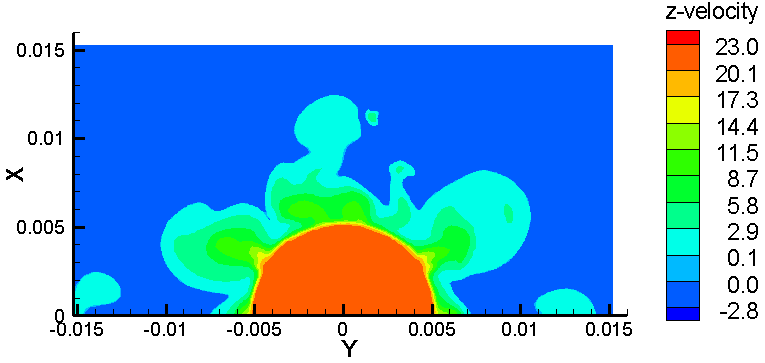 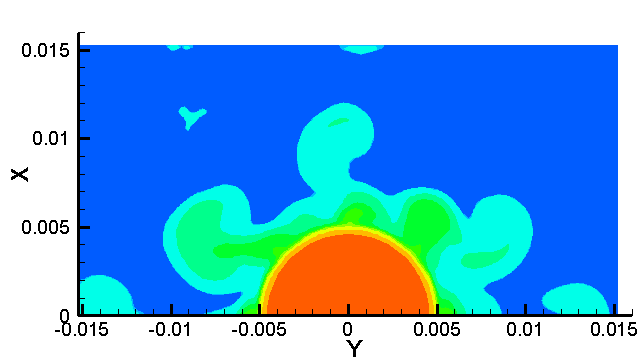 9
Results of αHg  at t = 44.4 ms
z = 1 cm
z = 5 cm
z= 0 cm
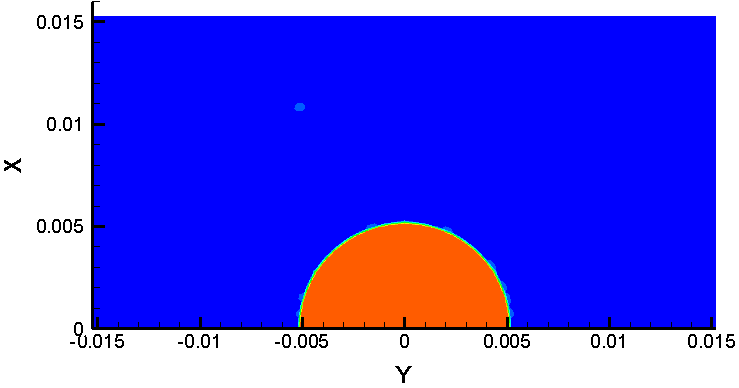 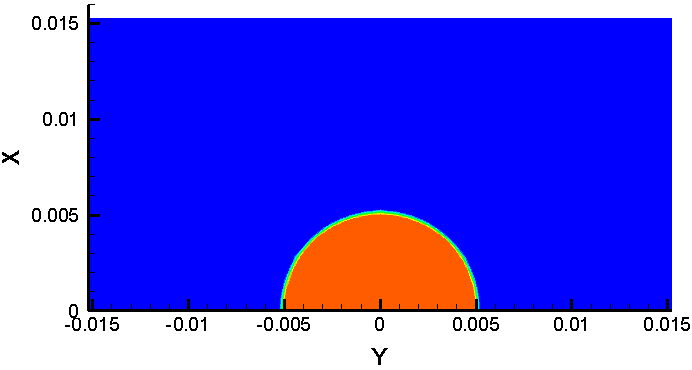 z = 15 cm
z = 10 cm
z = 20 cm
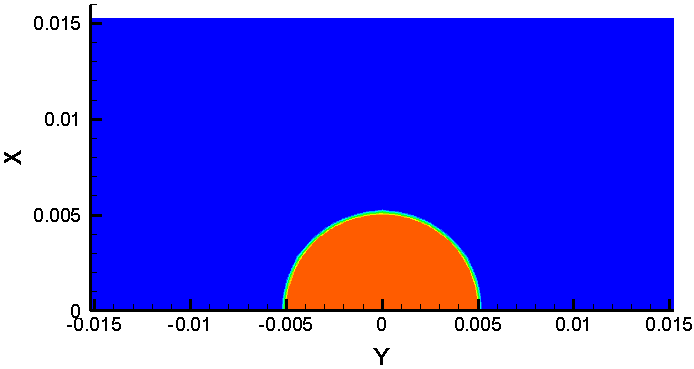 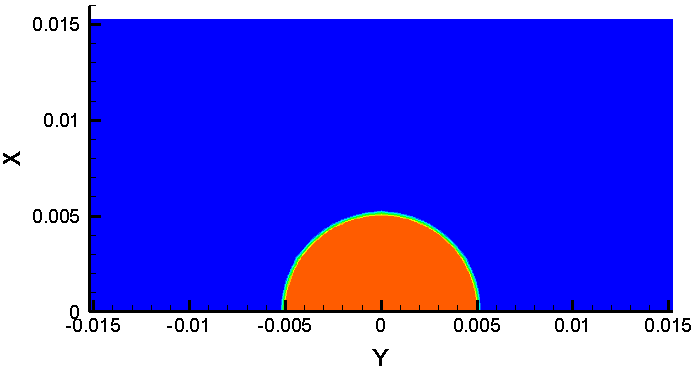 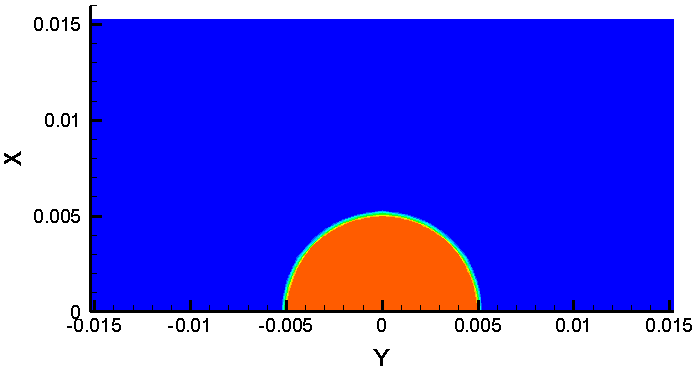 z = 30 cm
z = 45 cm
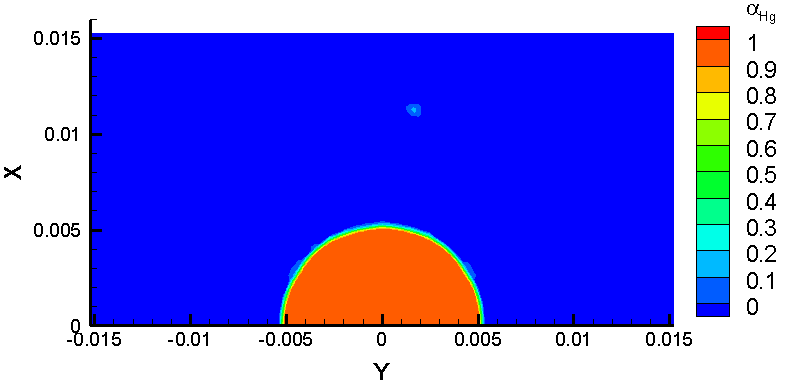 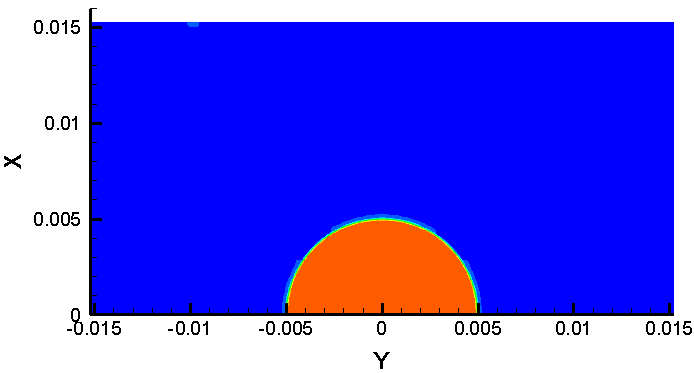 10
Results of uz at t = 44.4 ms
z = 1 cm
z = 5 cm
z= 0 cm
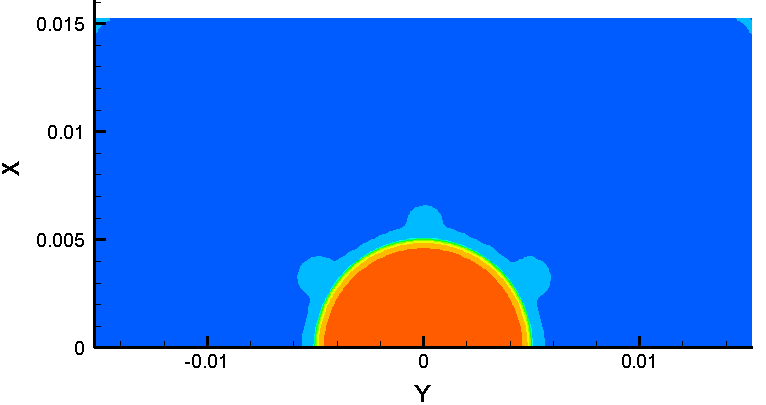 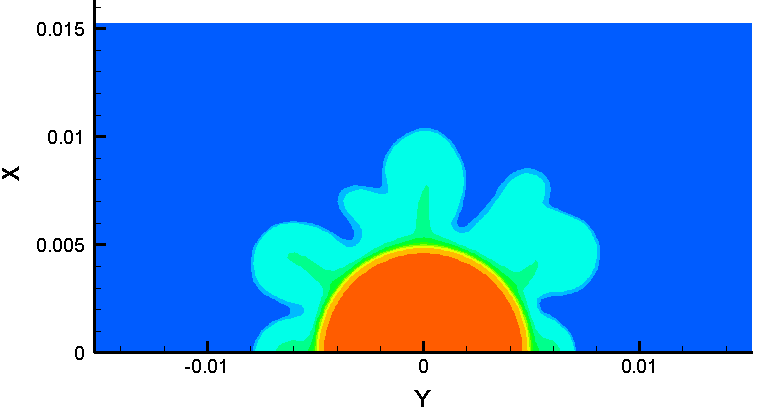 z = 15 cm
z = 10 cm
z = 20 cm
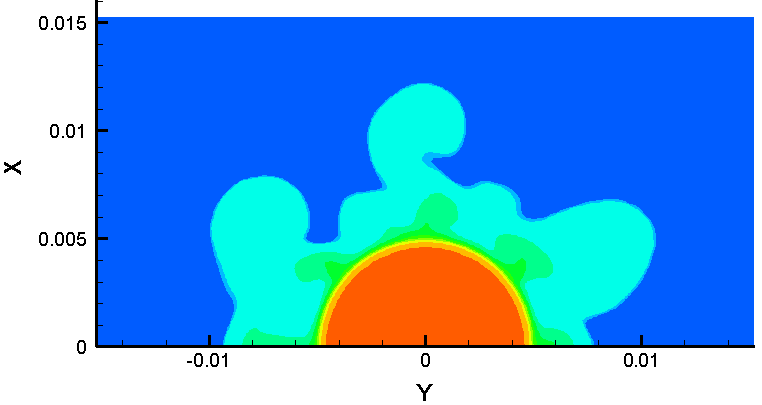 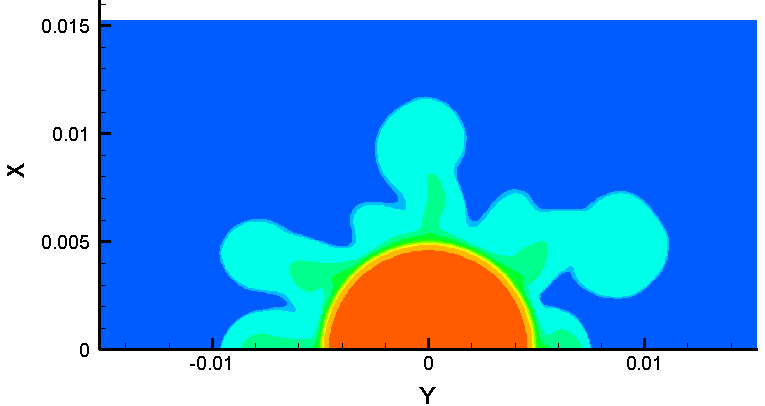 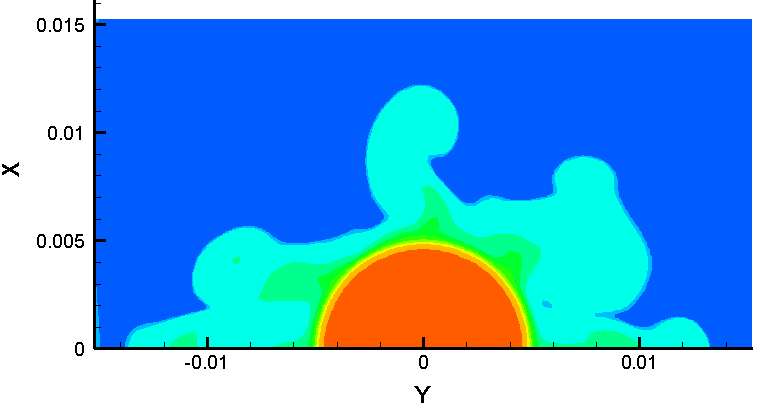 z = 30 cm
z = 45 cm
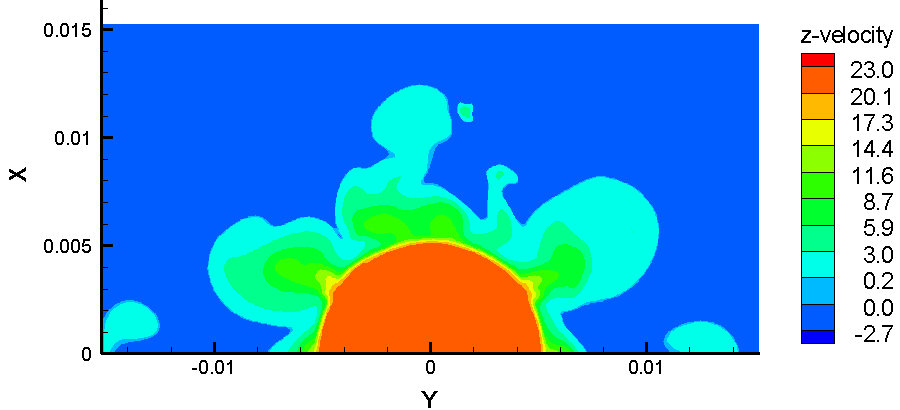 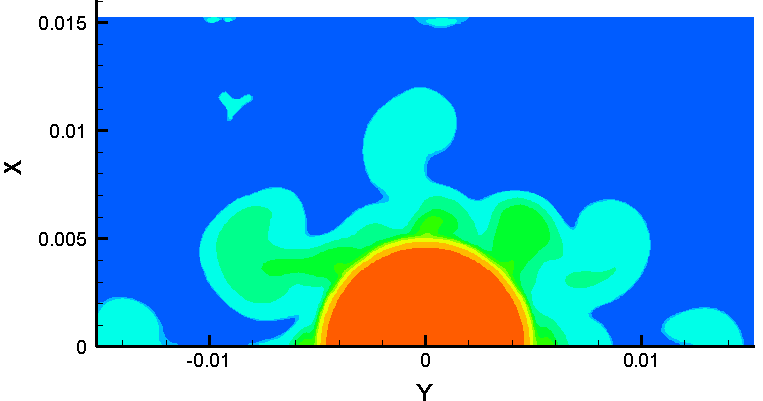 11